Informasjonsmøte for nye studenter påMaster i forvaltningsinformatikk
Mandag 22. august kl. 11.15, DJ 4112
(før første forelesning på FINF4011)
Dag Wiese Schartum (programansvarlig)
Eilif Hjelseth (emneansvarlig FINF4011)
Om miljøet som forvaltningsinformatikken er del av
Senter for rettsinformatikk (SERI) ble etablert 1970
Avdeling for forvaltningsinformatikk (AFIN) etablert 1993 for å opprette det tverrvitenskapelig hovedfag (nå masterstudie) i forvaltningsinformatikk
AFIN er en integrert del av SERI
SERI/AFIN er knyttet til Institutt for privatrett
På SERI/AFIN jobber vi med mange forskningsspørsmål knyttet til jus og teknologi
SERI og AFIN har en rekke forskningsprosjekter, se oversikt over store prosjekter
Forvaltningsinformatikk er tverrfaglig, men også rettsinformatikk har ofte tverrfaglig innhold
SERI/AFIN har til enhver tid 15 – 20 forskere (varierende, avhengig av prosjekttilgangen)   + en administrativ gruppe på 3 (Eli, Gro og Karianne)
Vil du vite mer om forhistorien?
Les gjerne boken om SERI/AFIN: Stensrud: «Retten i det digitale Norge» (Fagbokforlaget 2020)
Vi har en alumniforening, Norsk forening for jus og edb (NFJE), som er nøkkel til å bli kjent med «storfamilien»
Om miljøet (forts.)
Undervisning
SERI har ansvar for LLM-undervisning i ICT Law (1 ½ år)
SERI deltar i Center for Experimental Legal Learning (CELL)
AFIN har ansvar for masterundervisningen i forvaltningsinformatikk
Tre studentgrupper deltar i miljøet vårt:
Studenter på forvaltningsinformatikk master
Jusstudenter (enkeltemner og valgprofilen «Personvern, sikkerhet og digital forvaltning»
Studenter på masterstudiet ICT Law
Studentene er organisert i SERIøs studentforening
Hvor kan dere treffe oss utenfor undervisningen?
SERI og AFIN holder til i DA, 1. etasje (høyre side, ut mot Karl Johan og Universitetsgt.)
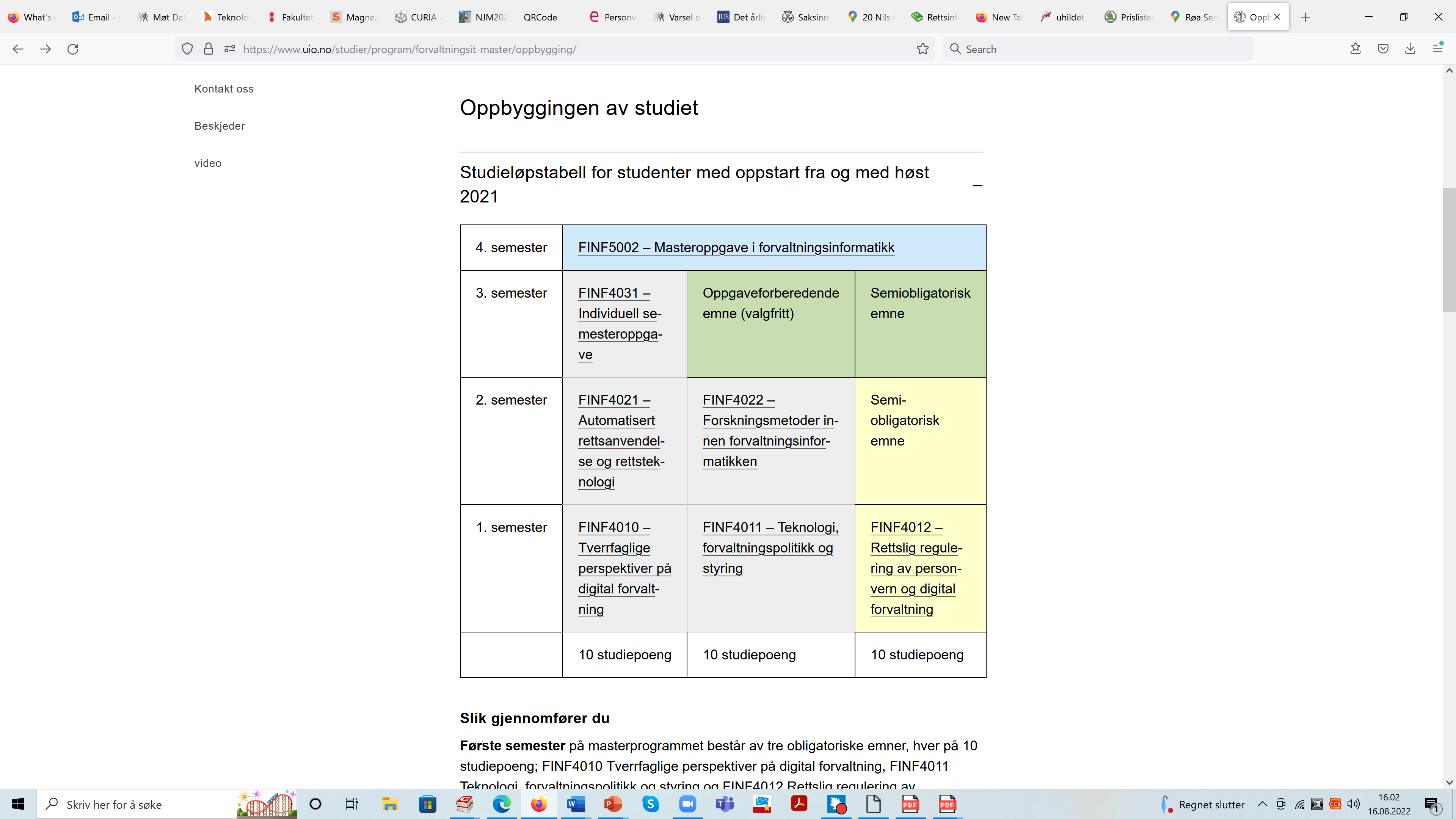 Se videoer, laget av studenter,
om problemstillinger innen
forvaltningsinformatikk